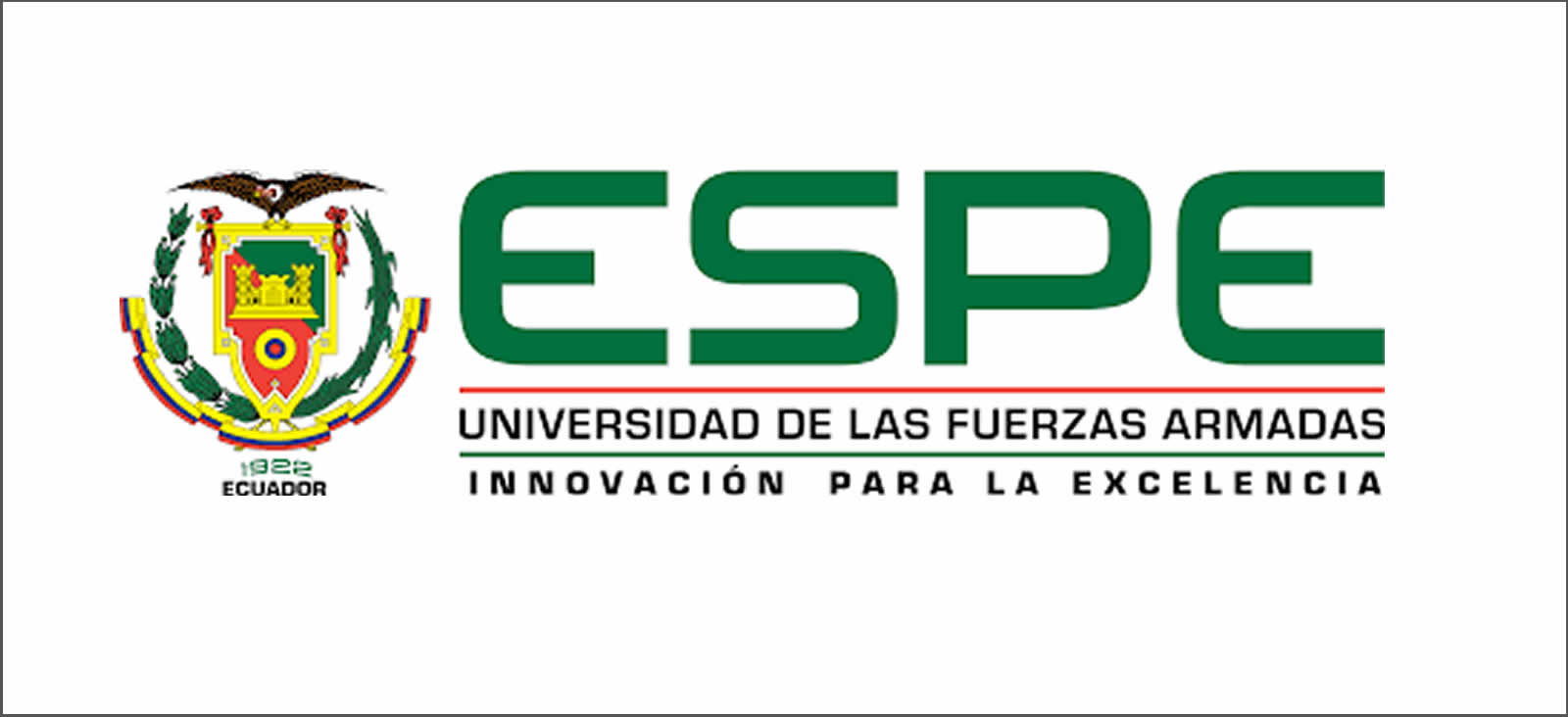 VICERRECTORADO DE INVESTIGACIÓN, 
INNOVACIÓN Y TRANSFERENCIA DE 
TECNOLOGÍA
MAESTRÍA EN ENTRENAMIENTO DEPORTIVO
TRABAJO DE TITULACIÓN PREVIO A LA OBTENCIÓN DEL TÍTULO DE MAGISTER EN: ENTRENAMIENTO DEPORTIVO
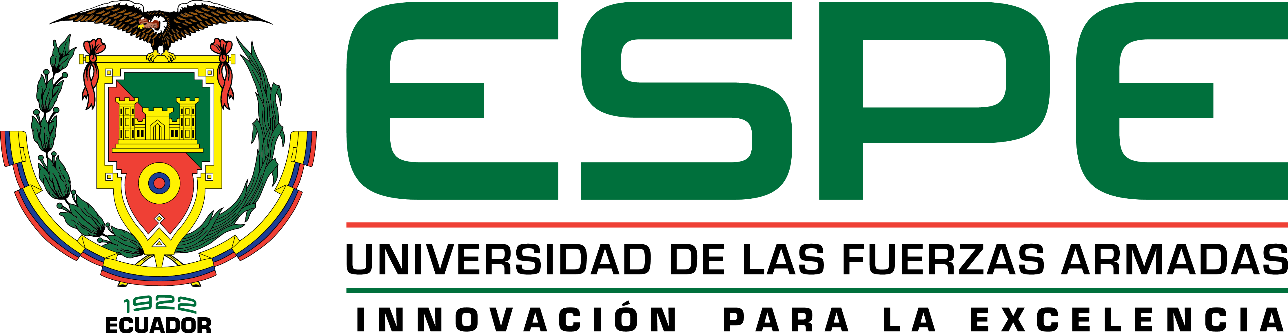 EJERCICIOS PLIOMÉTRICOS ESPECÍFICOS EN EL MEJORAMIENTO DE LA TÉCNICA DE LANZAMIENTO DE GRANADA, EN EL EQUIPO DE PENTATLÓN MILITAR DE LOS ALUMNOS DE LA ESCUELA TÉCNICA DE LA FUERZA AÉREA EN EL 2019
Descripción del problema
La fuerza Aérea Ecuatoriana creó la Escuela de Especialidades el 1ro de mayo de 1954 (Quito), y su paso a Latacunga en el 1976. 
Participación en competencias militares a nivel nacional e internacional (pentatlón militar).
Período de formación de dos años como alumno.
Maximo de competencias dos (02).
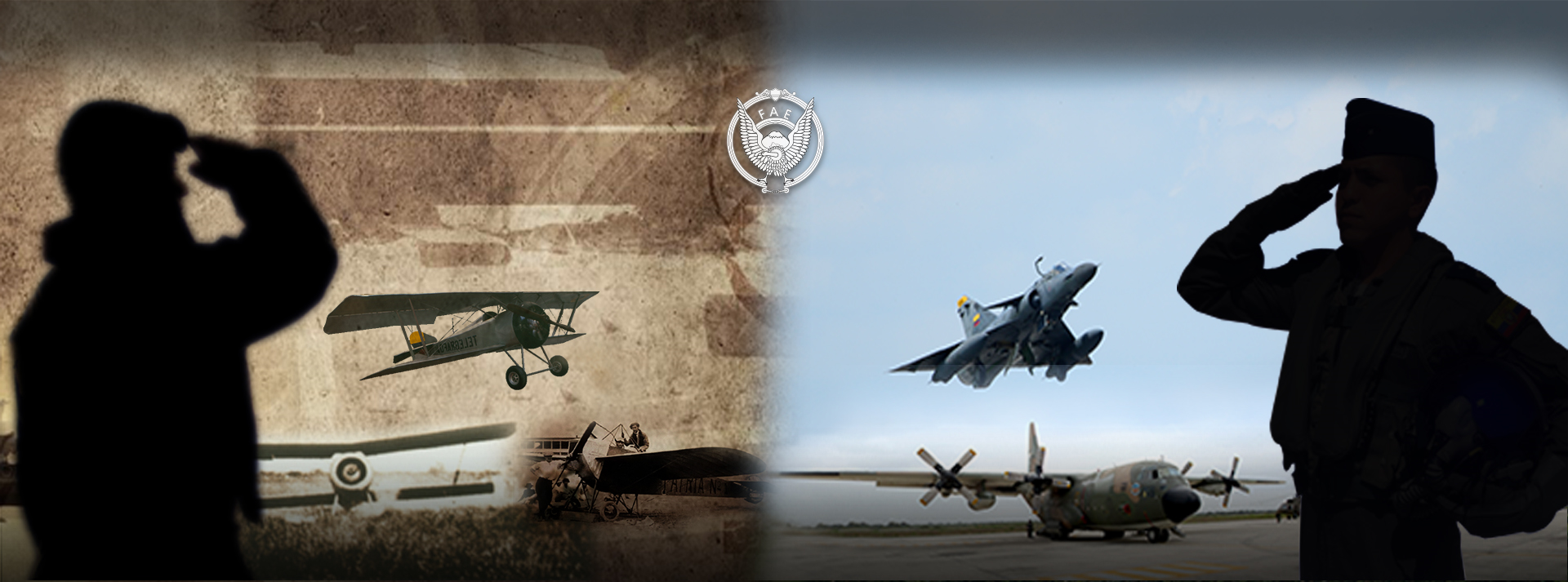 Formulación del problema
¿Cómo influye la inclusión de ejercicios pliométricos específicos en los planes de entrenamiento, para mejorar el resultado deportivo en la técnica de lanzamiento de granada en el equipo de pentatlón militar de los alumnos de la Escuela Técnica de la Fuerza Aérea?
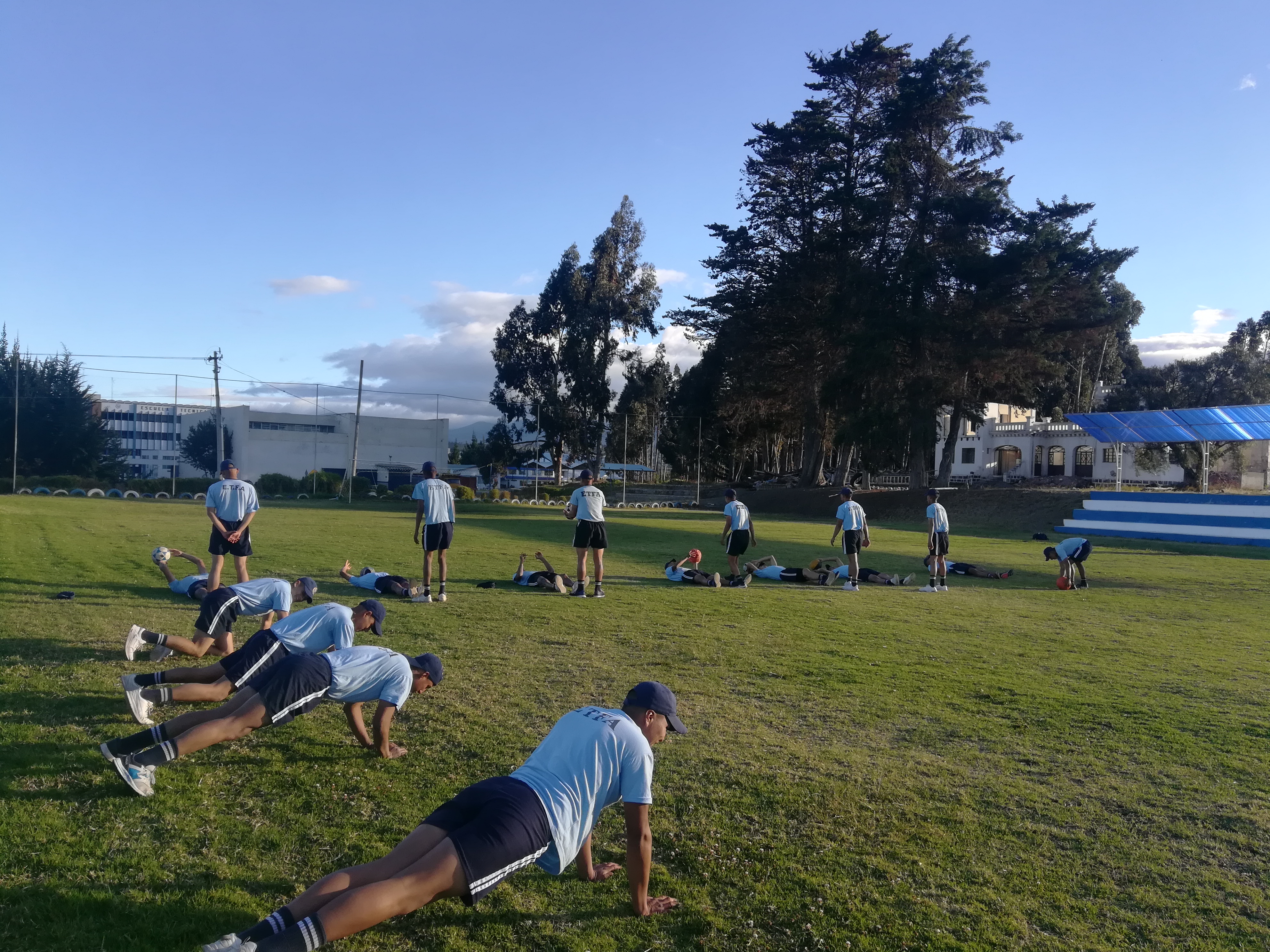 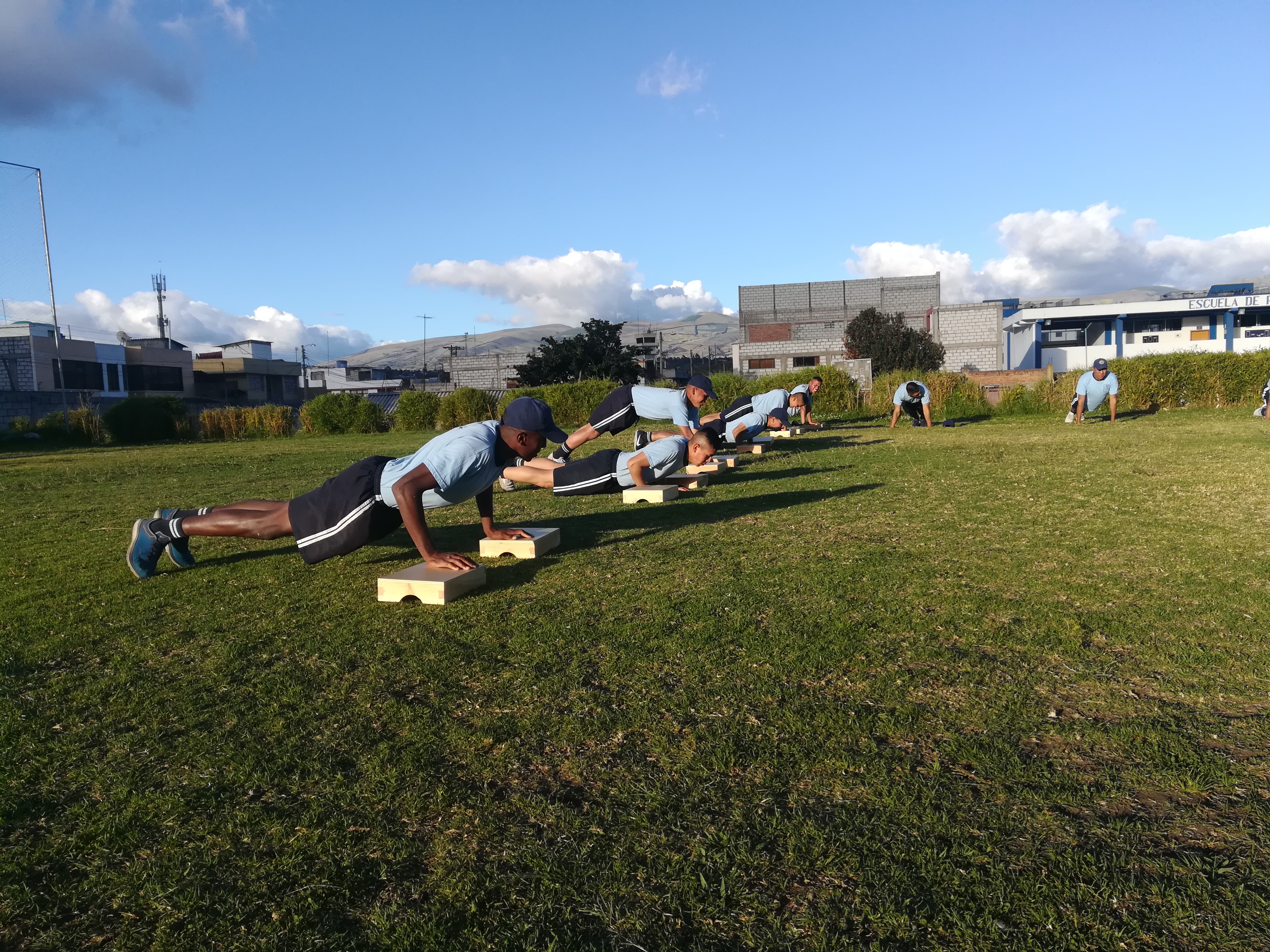 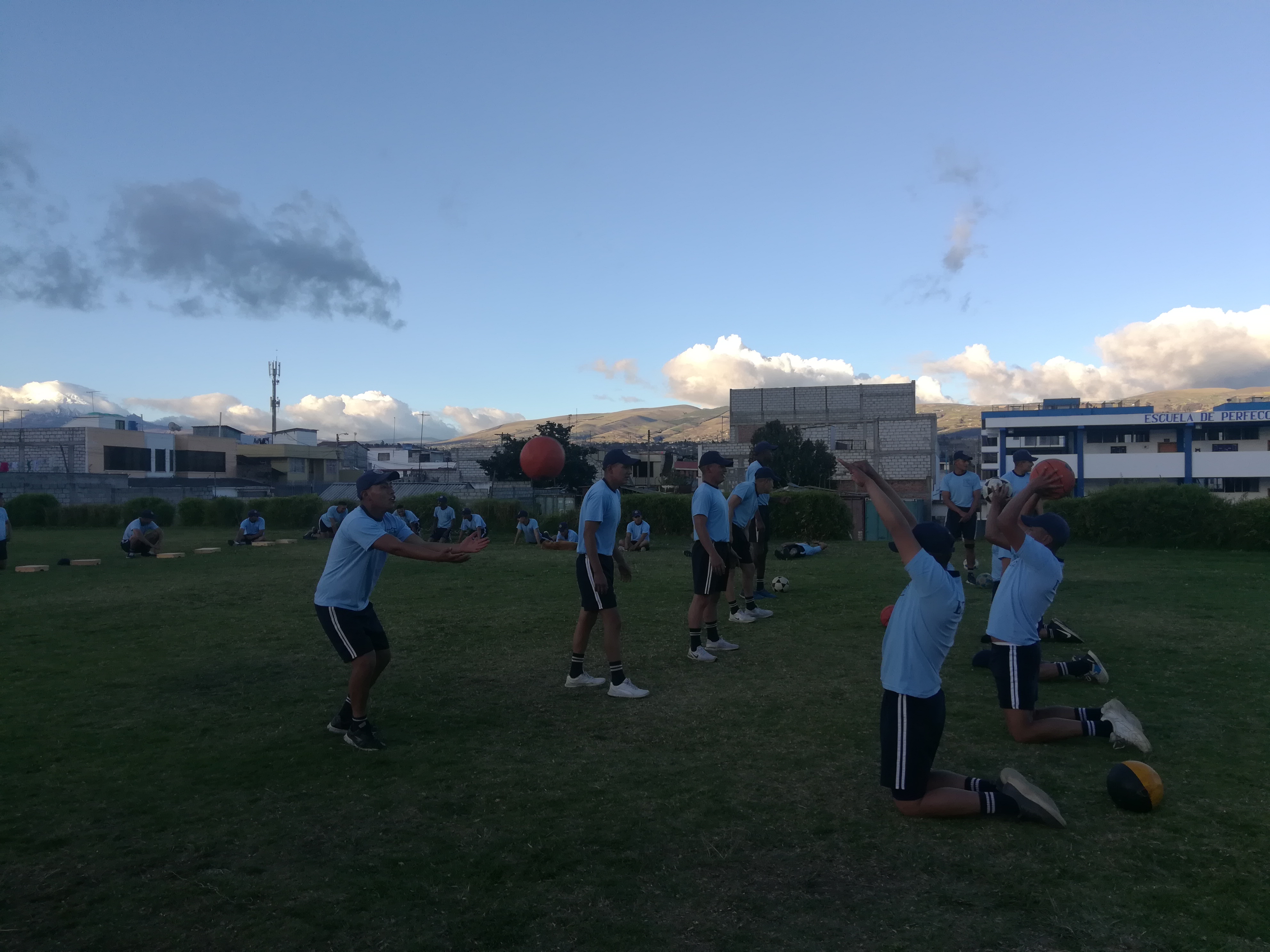 Objetivos
OBJETIVOS ESPECÍFICOS
Fundamentar la relación teórica de ejercicios pliométricos con técnicas de lanzamiento que requieran de precisión y potencia, y puedan ser integrados a la técnica de lanzamiento de granada en la disciplina de pentatlón militar.
Diagnosticar los resultados deportivos alcanzados y examinar las técnicas utilizadas en la disciplina de lanzamiento de granada, del equipo de pentatlón militar.
Proponer ejercicios pliométricos específicos que puedan ser incluidos en los planes de entrenamiento, del equipo de pentatlón militar de los alumnos de la Escuela Técnica de la Fuerza Aérea.
OBJETIVO GENERAL

Mejorar la técnica de lanzamiento de granada, a través de la inclusión de ejercicios pliométricos específicos en los planes de entrenamiento, del equipo de pentatlón militar de los alumnos de la Escuela Técnica de la Fuerza Aérea.
Justificación e importancia
La prueba de lanzamiento de granada del pentatlón militar, requiere de precisión y potencia, por ende el presente trabajo busca mejorar la técnica utilizada y el rendimiento de los alumnos de la Escuela Técnica de la Fuerza Aérea, a través de una forma de entrenamiento que combine movimientos rápidos y fuerza, y así puedan alcanzar excelentes resultados deportivos en las diferentes competencias. Todo esto a través de la inclusión de ejercicios pliométricos específicos en los planes de entrenamiento.
Tipo de investigación
La investigación realizada es de tipo correlacional, ya que se puede determinar y fundamentar la relación existente entre los ejercicios pliométricos con las técnicas de lanzamiento que requieren de precisión y potencia. 
Además es exploratoria porque se investiga un tema poco estudiado, como es la disciplina de lanzamiento de granada del pentatlón militar, técnicas utilizadas, resultados deportivos, entre otros. 
Y por último la investigación también es cuasi-experimental, porque se verá reflejado el mejoramiento de la técnica de lanzamiento de granada a través de la aplicación de ejercicios pliométricos a un grupo determinado de personas.
EXPLICACION DE LA COMPETENCIA
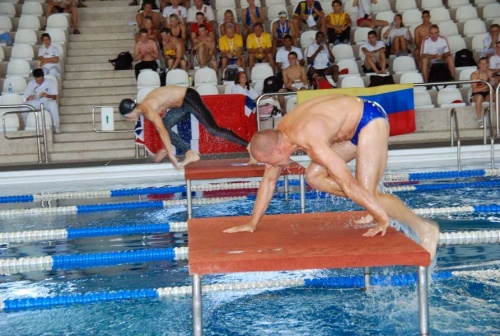 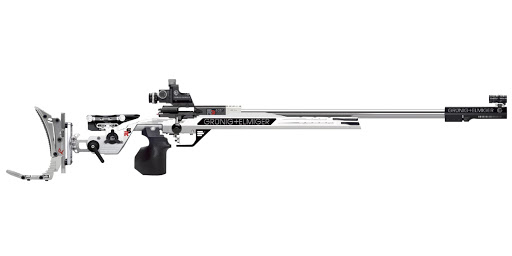 170 = 1000
31,5  = 1000
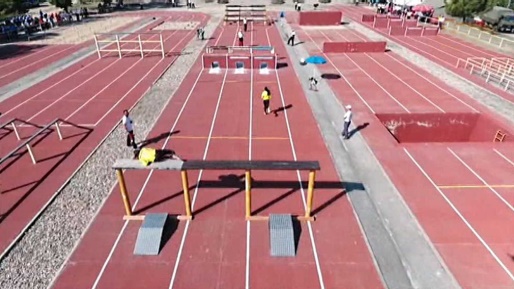 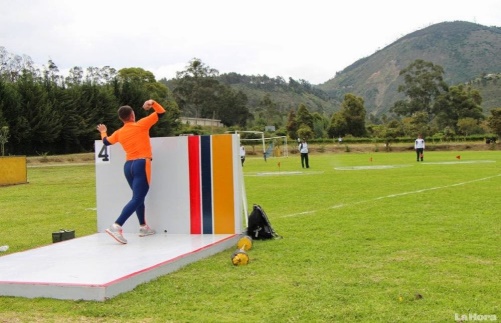 2:40 = 1000
170 = 1000
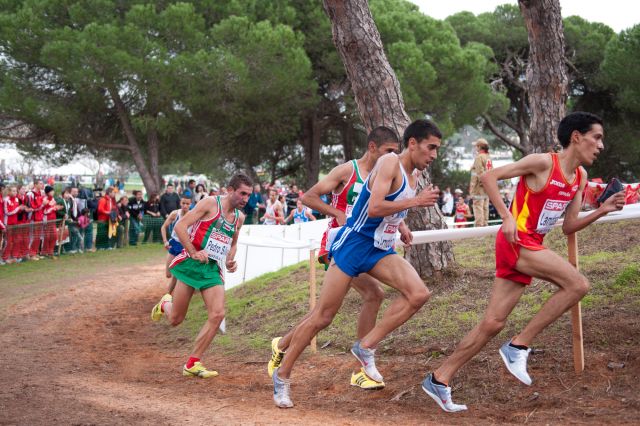 SUMATORIA 5000
28 = 1000
EXPLICACIÓN DE LA PRUEBA
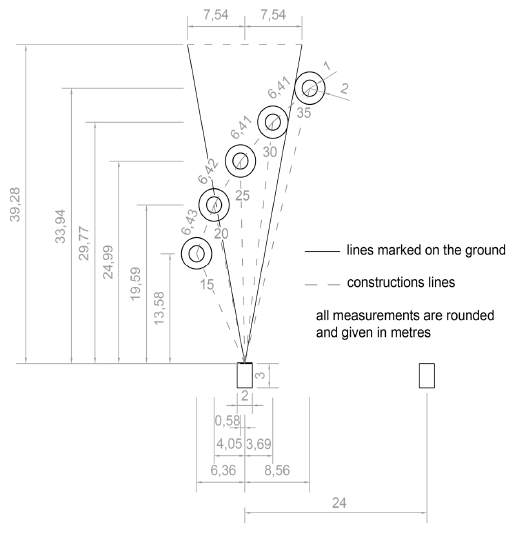 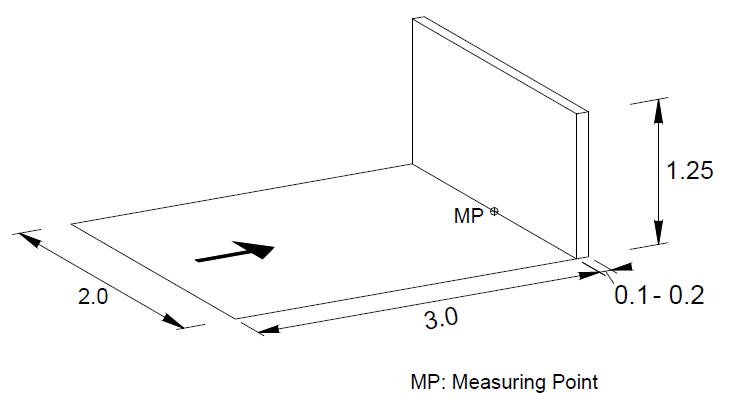 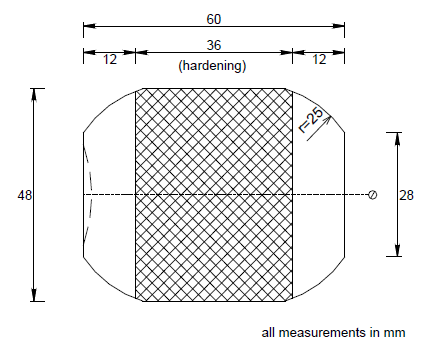 (International Military Sports Council, 2019)
EXPLICACIÓN DE LA PRUEBA
20 mts
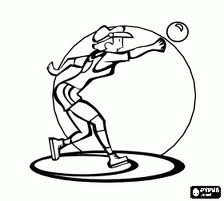 25 mts
30 mts
35 mts
TIEMPO = 3 min
10 seg x c/u = 30 seg
EXPLICACIÓN DE LA PRUEBA
136 + 34 = 170 pts
170 = 1000 pts
GESTO TÉCNICO
LANZAMIENTO DE JABALINA
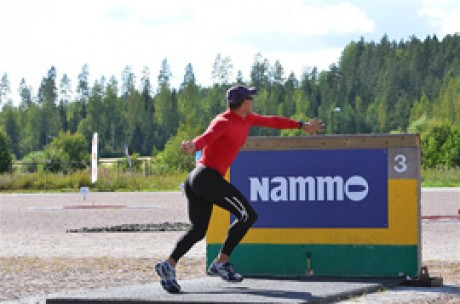 GESTO TÉCNICO
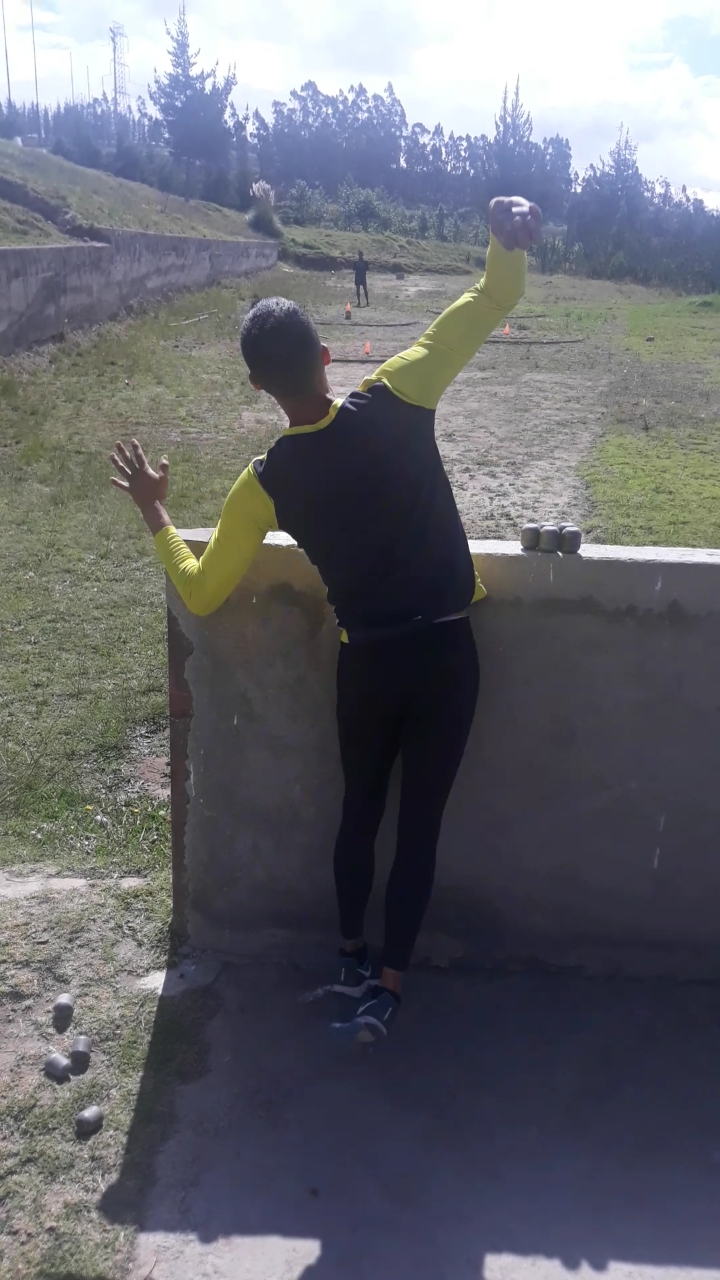 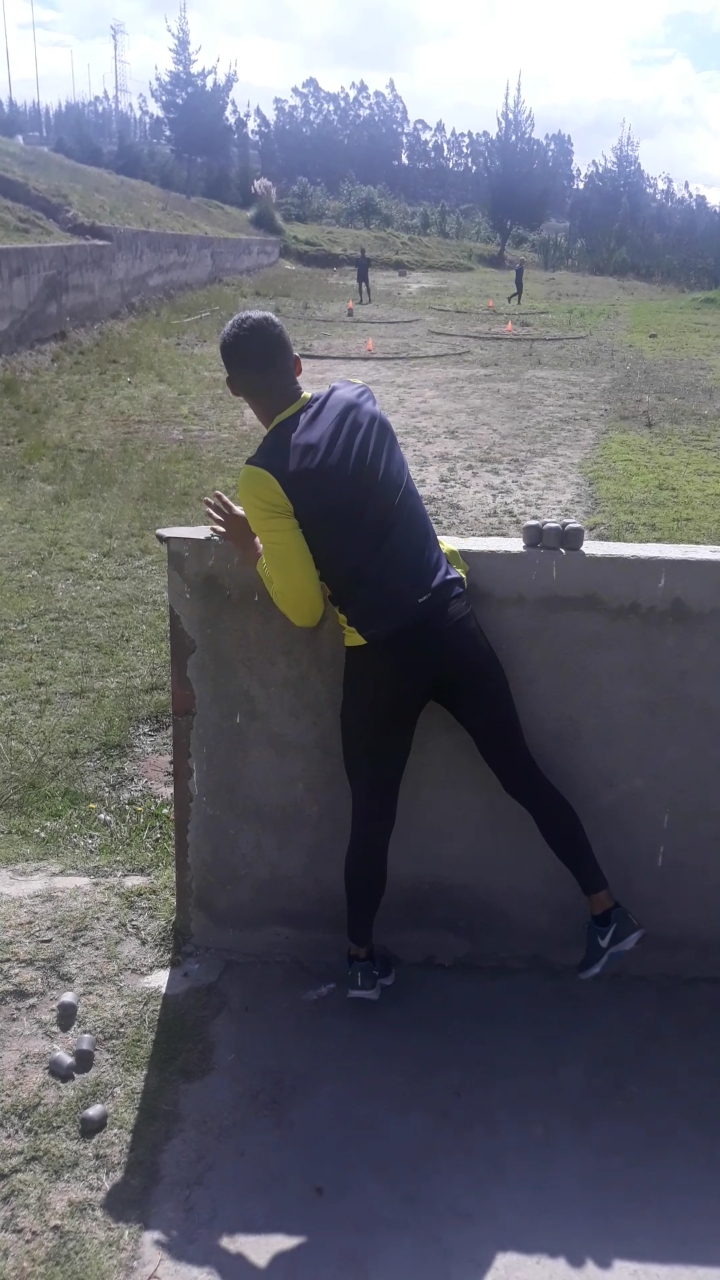 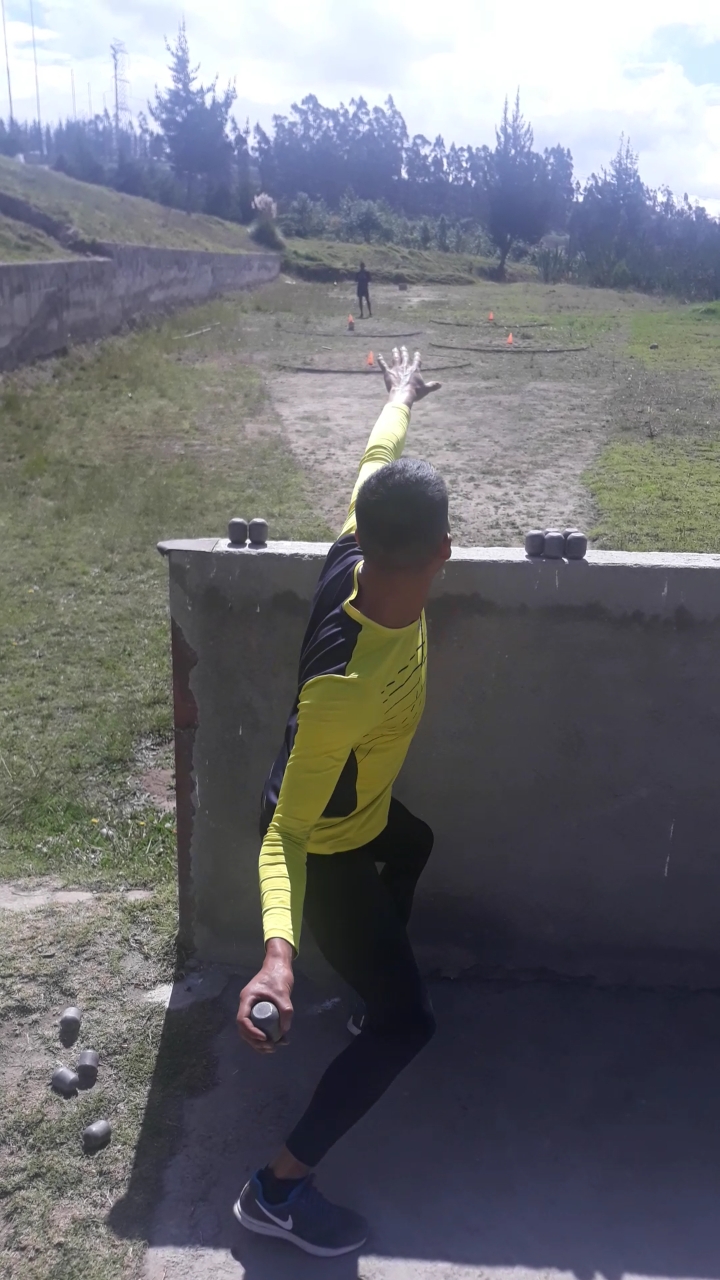 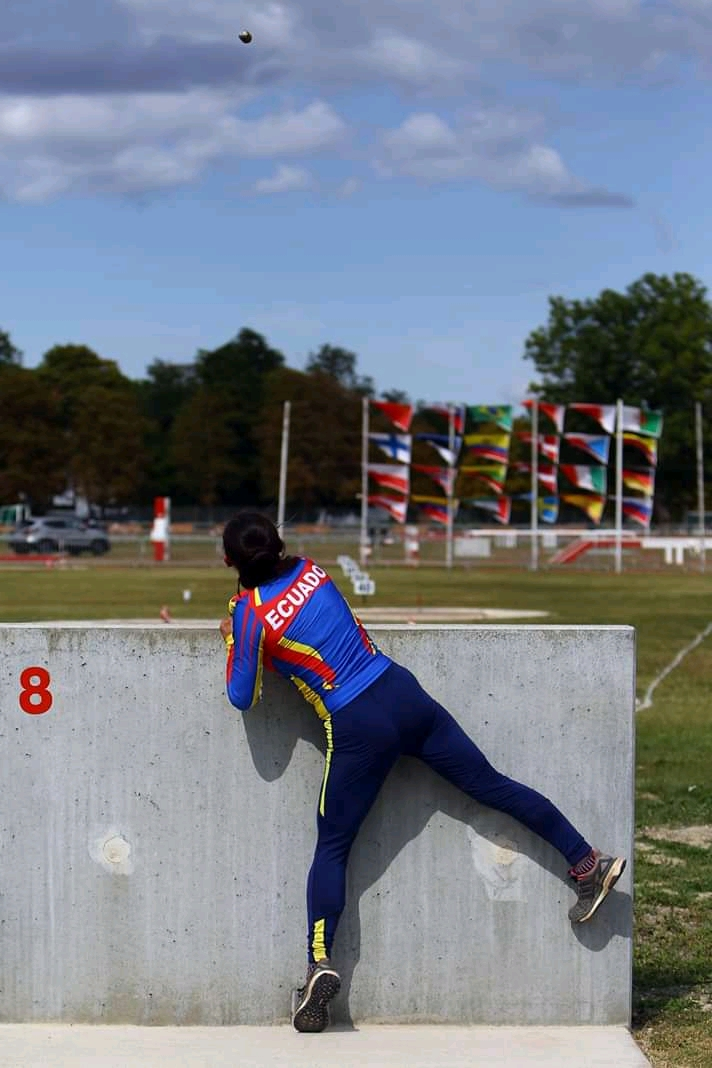 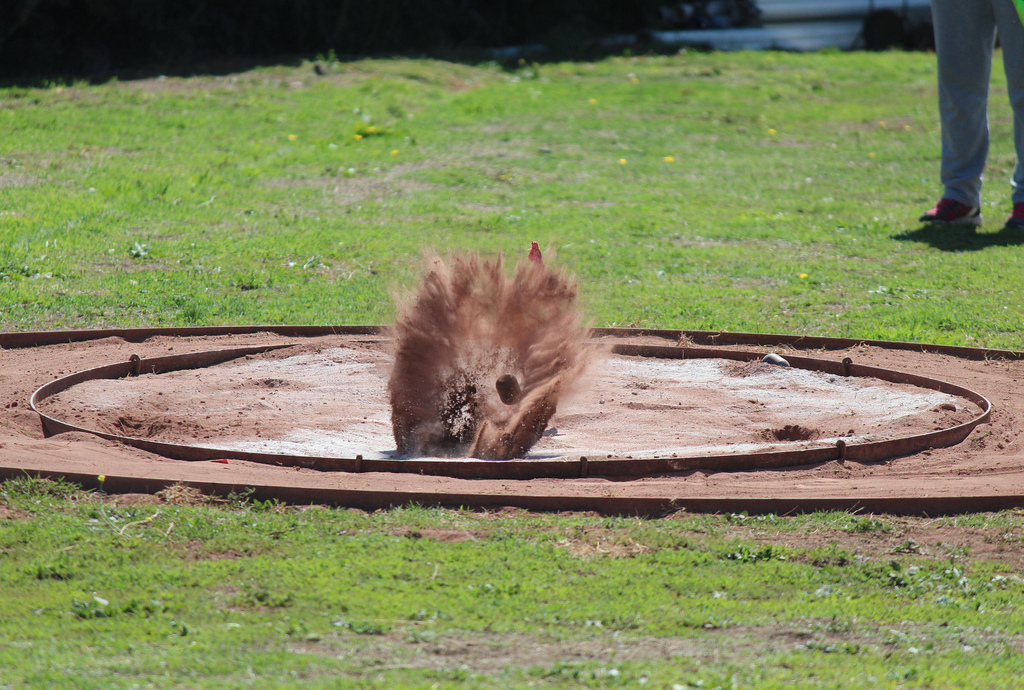 LANZAMIENTO EN COMPETENCIA
ANGULO DE LANZAMIENTO OPTIMO
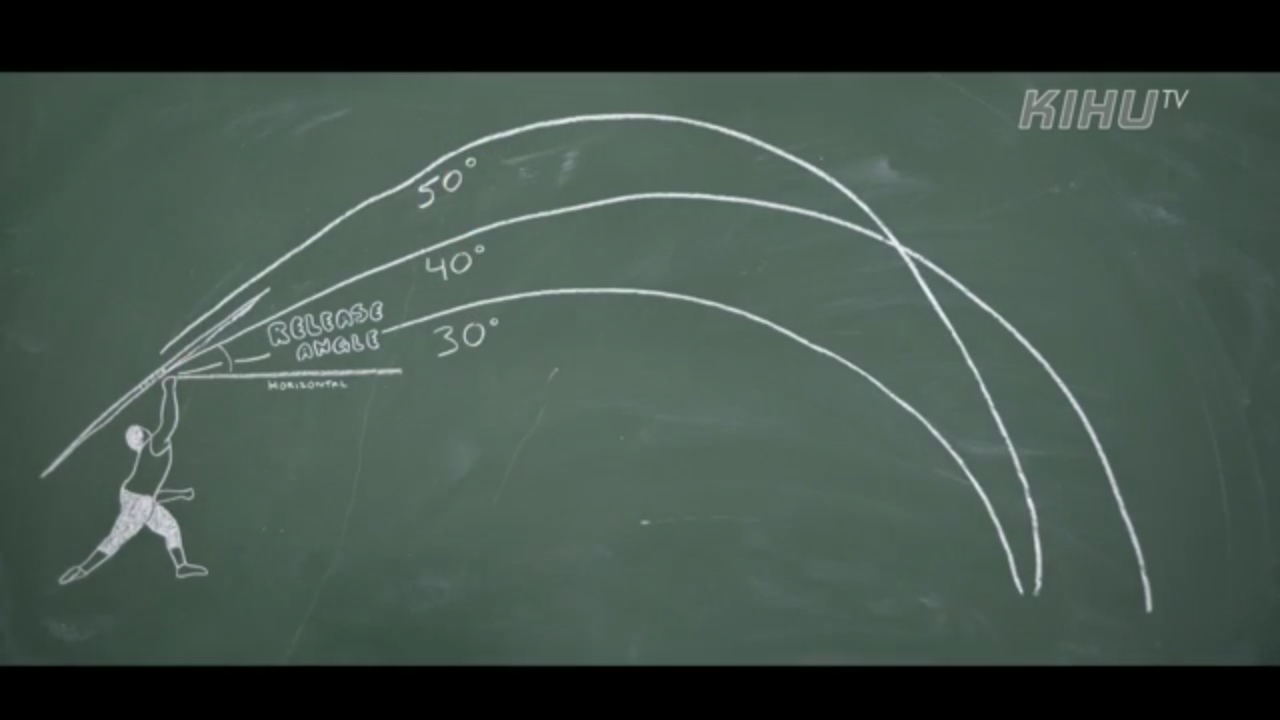 40 GRADOS
ENTRENEMIENTO FISICO TECNICO
Ejercicios propuestos tren inferior
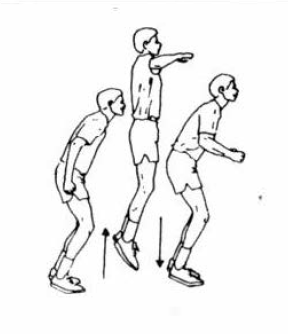 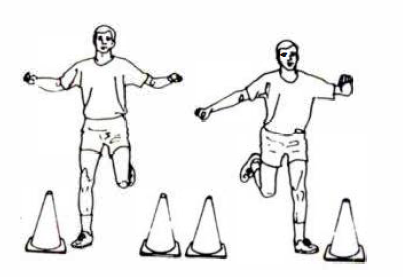 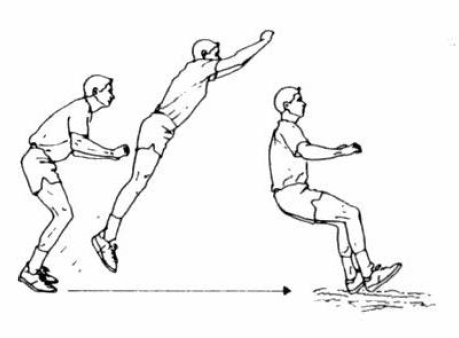 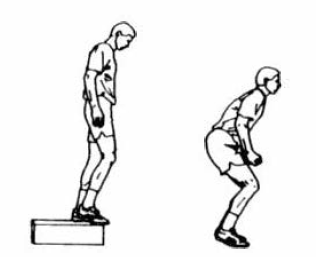 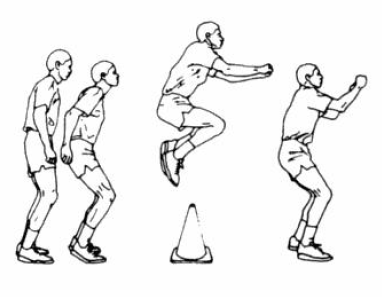 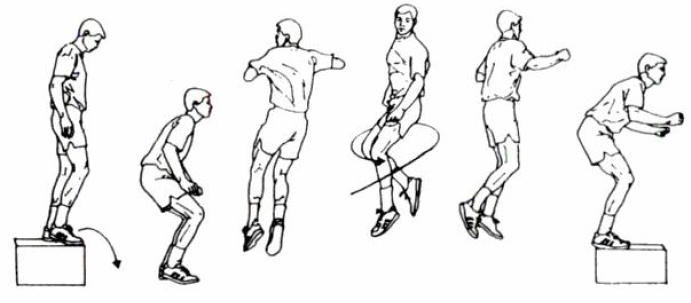 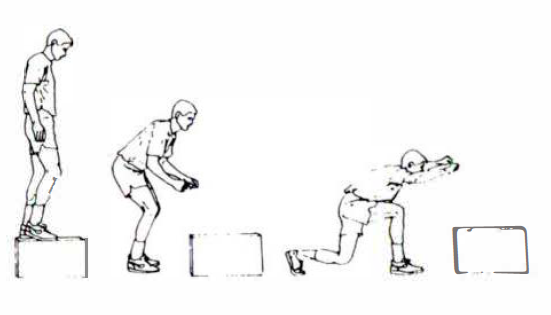 Ejercicios propuestos tren superior
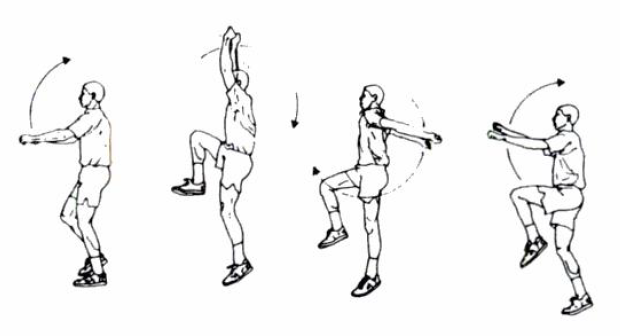 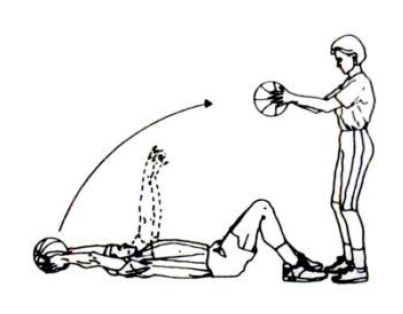 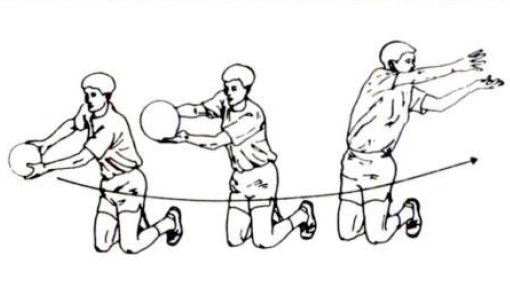 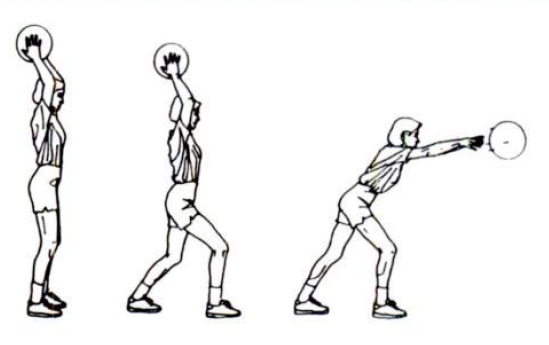 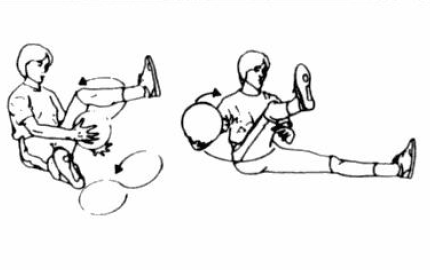 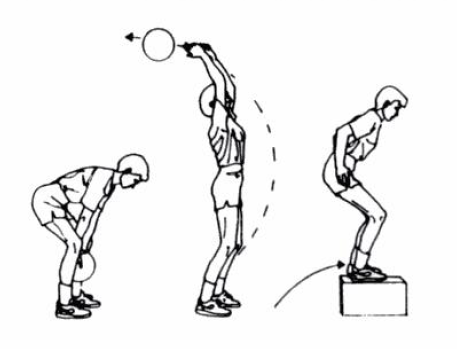 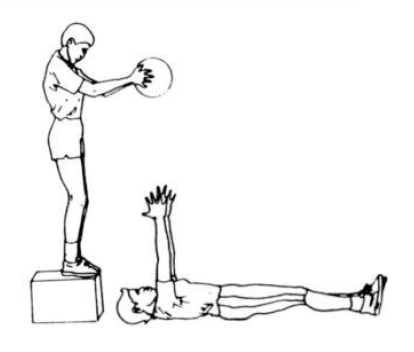 Sesiones de entrenamiento
Semana modelo
AMBIENTE DE LA COMPETENCIA
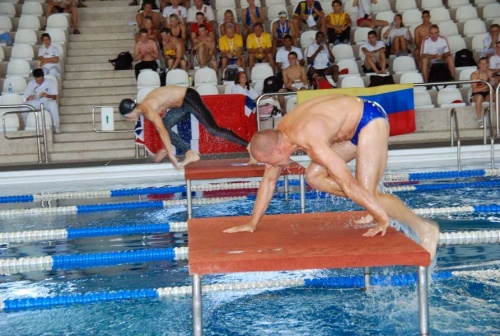 09:00    50 mts.
05:30    50 mts.
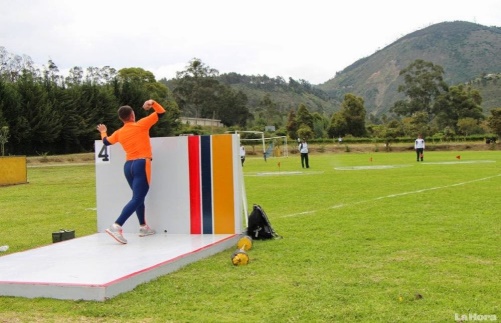 16:00 18:00
Lun -   vie
Análisis de resultados
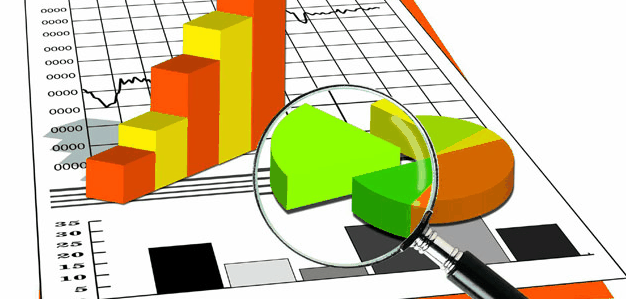 DATOS DE LOS ATLETAS
Atletas del equipo de pentatlón militar de los alumnos de la ETFA
DATOS GENERALES
PRECISIÓN
POTENCIA
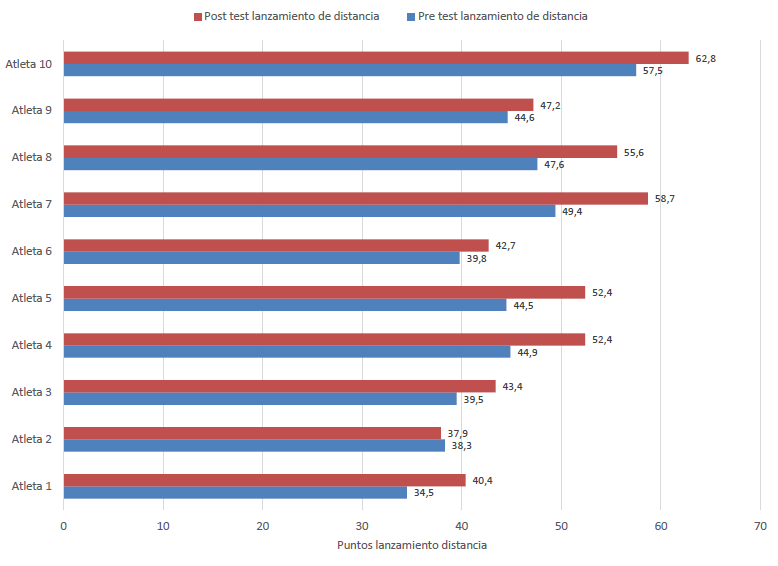 TOTAL
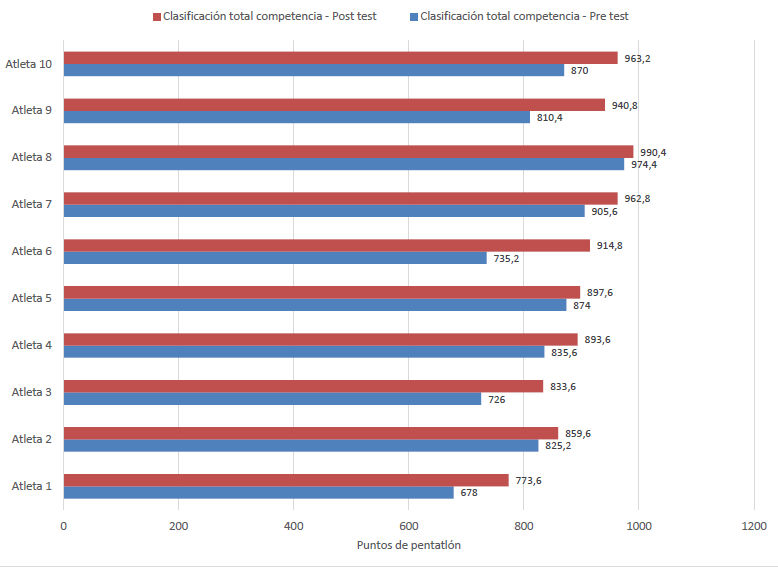 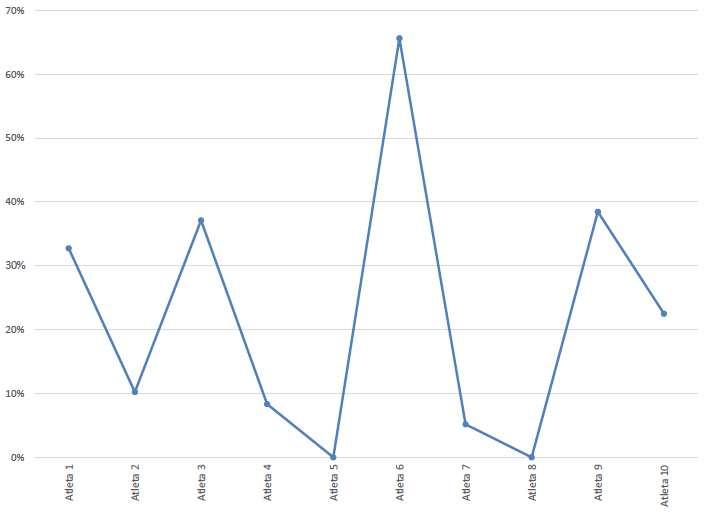 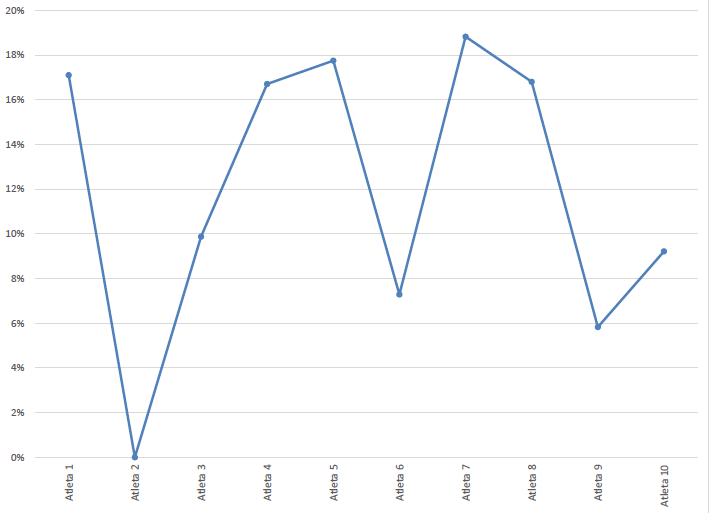 Porcentaje de mejora lanzamiento de precisión.
Porcentaje de mejora lanzamiento de potencia.
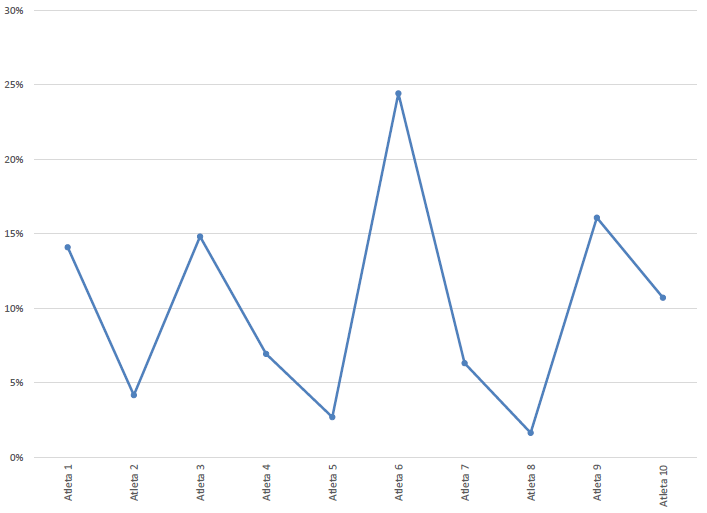 Porcentaje de mejora resultado de pentatlón.
Prueba de signos/Prueba bilateral
Rangos con signo (Wilcoxon)/Prueba bilateral
RESULTADOS
En la Tabla anterior se observa el valor de la asíntota p (bilateral) con un valor de 0.002 y 0.006 respectivamente,  que son menores a 0.05, entonces se rechaza la hipótesis nula 
Se concluye que hay evidencias suficientes para plantear que la inclusión de ejercicios pliométricos específicos en los planes de entrenamiento, contribuyen a mejorar el resultado deportivo en la técnica de lanzamiento de granada en el equipo de pentatlón militar de los alumnos de la Escuela Técnica de la Fuerza Aérea, con un nivel de significación del 5%.
ANÁLISIS DE LOS IMPACTOS (17%)
CONCLUSIONES
Se realizó y se aplico un plan de entrenamiento para el equipo de pentatlon militar de alumnos de tres (03) meses acerca de ejercicios pliométricos específicos obteniendo una mejora sobre el sistema neuromuscular del deportista. 
Mediante la investigación, se pudo fundamentar la relación que existe entre la aplicación de ejercicios pliométricos específicos con la técnica de lanzamiento de granada.
Se pudo diagnosticar y evaluar los resultados deportivos en la técnica de lanzamiento de granada del equipo de pentatlón militar, a través de un pre test y un post test, donde se evidencia un mejoramiento en el rendimiento deportivo gracias a los ejercicios pliométricos utilizados en el plan de entrenamiento de los atletas
En la técnica de lanzamiento de precisión hubo una mejora con un incremento de 17%, mientras que en la técnica de lanzamiento de distancia hubo un incremento de 11%, y en puntaje general un 10.5%
RECOMENDACIONES
Aplicar el entrenamiento pliométrico propuesto, para mejorar la técnica de lanzamiento de granada en los deportistas del equipo de pentatlón militar de las próximas promociones, de la ETFA y realizar un estudio para verificar la curva de mejora.

Realizar una planificación que abarque los dos años que dura el curso de los alumnos militares, respetando los principios del entrenamiento deportivo, sobre todo el principio progresivo de la carga. 

Con todas las pautas expuestas en este estudio, se recomienda iniciar el proceso de entrenamiento para las siguientes olimpiadas militares nacionales (2021), a desarrollarse en la ciudad de Latacunga sede ETFA.
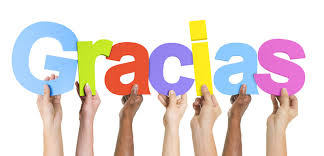 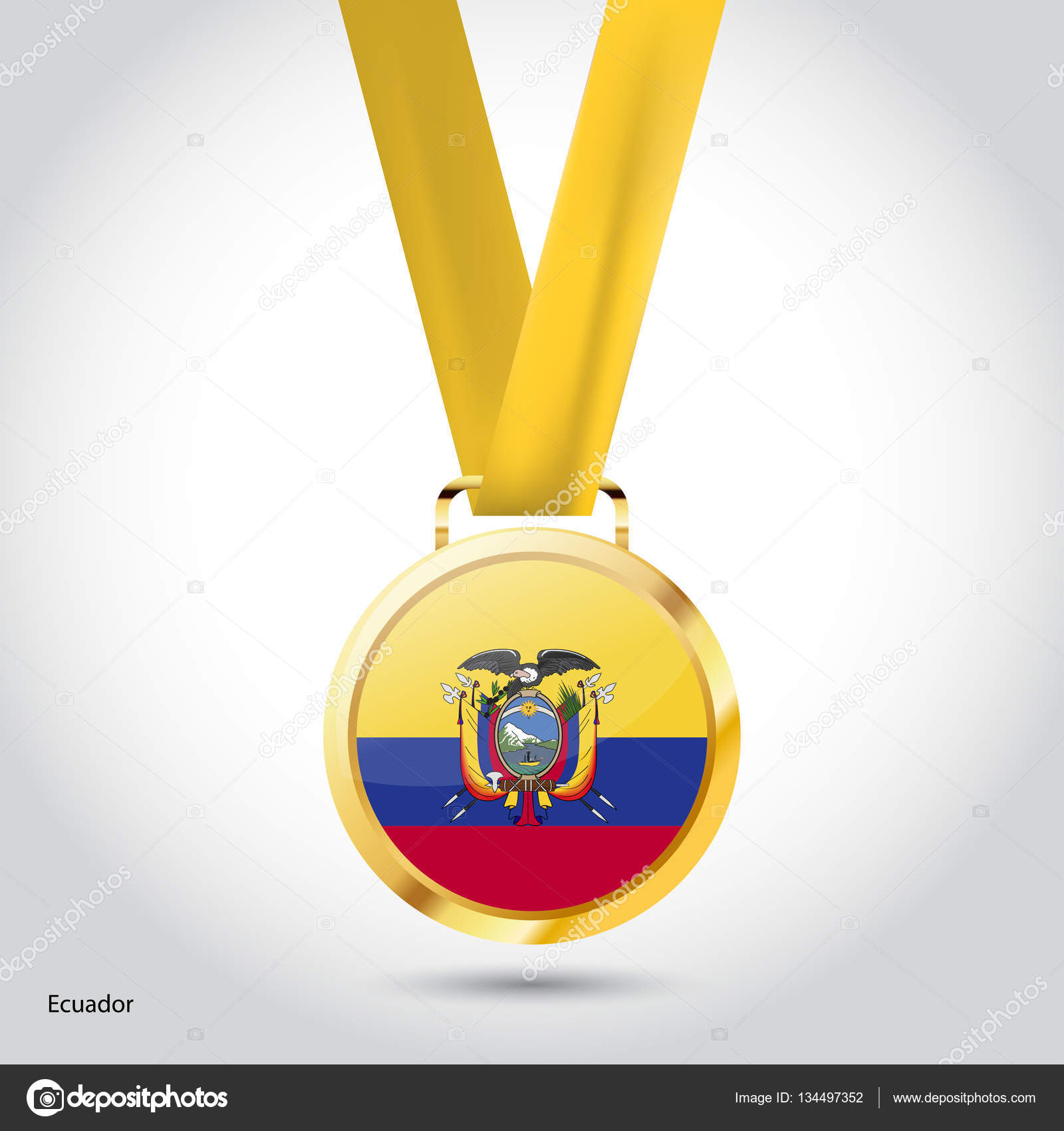